Создание и поддержание                    сильного партнерства в проектах приграничного сотрудничества
Форум партнеров  
Oльштын, 13 июня 2017
Приграничное партнерство
Партнерские проекты в приграничном сотрудничестве можно сравнить с брачными отношениями с одним основным отличием => в них нет развода! 

Партнеры связаны друг с другом на период реализации проекта и             в течение пяти лет с даты выплаты финального балансового платежа.
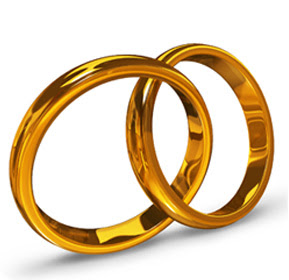 [Speaker Notes: Art. 70 ENI CBC IRs => 5 lat 
Działania w projektach do końca 2022, raport końcowy do 30.09.2024 => do końca 2024 roku płatność salda]
Для чего необходимо приграничное партнерство?
Обязательное требование Программы (по крайней мере один партнер из Польши и один партнер из России)
Направлено на общие вызовы/проблемы, которые могут быть решены совместными усилиями (например, загрязнение воздуха в приграничном регионе)
Создает новые совместные возможности (например, в области охраны и развития культурного наследия в приграничном регионе)
Способствует обмену опытом и передовыми практиками, представляющими взаимный интерес (например, в развитии приграничных транспортных сетей/коммуникации)
Новый подход к старым проблемам => лучшие результаты
[Speaker Notes: Dla partnerów spoza obszaru wsparcia (tylko PL i RU) ograniczenie do 20% budżetu programu

Razem partnerzy są w stanie lepiej adresować wspólne problemy/ wyzwania, tworzyć nowe/ wspólne możliwości, dzielić się doświadczeniami i wymieniać się dobrymi praktykami, które odnoszą się do wspólnych interesów.]
Как найти партнера?
У вас уже есть идея для проекта и вы ищете подходящего партнера?
Проверьте существующие контакты (в рамках уже реализованных проектов, ассоциаций муниципалитетов, партнерских отношений между городами, международных организаций и т.д.)
Свяжитесь с сетями НПО
Зайдите на сайт Программы, секция „поиск партнеров” => http://www.plru.eu/en/find-a-partner/78
Примите участие в мероприятиях, организуемых в рамках Программы
Каких партнеров искать?
Работающих в тех же/сходных областях, с аналогичными/комплементарными компетенциями
Способных привнести "дополнительную ценность" в проект
Соответствующих требованиям приемлемости в рамках Программы
Информация о предъявляемых требованиях в „Руководстве к Программе. Часть 1”
[Speaker Notes: Wartość dodana => mając partnerów współpracujących w tych samych/ podobnych dziedzinach dodajmy do projektu partnera związanego z lokalnymi mediami aby zwiększyć rozpoznawalność/ świadomość o projekcie]
Сколько партнеров в проекте?
Управление сложной структурой партнерства может оказаться малоэффективным
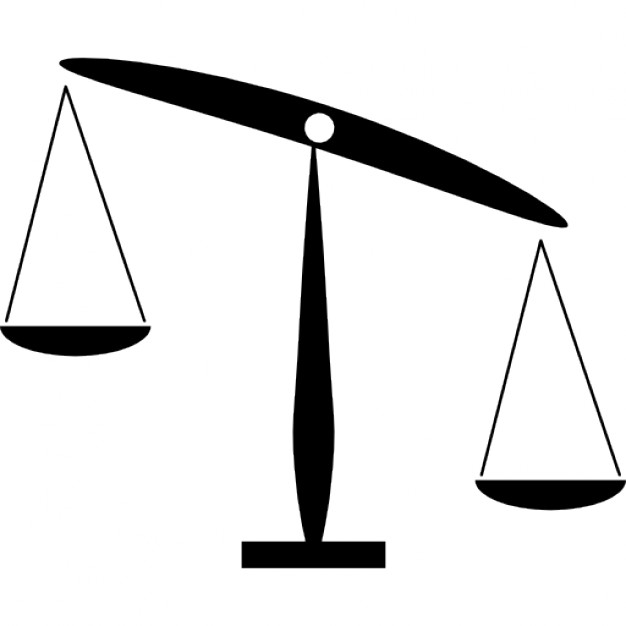 Правильный выбор/
компетенции партнеров
Количество партнеров
Характер партнерства
Активное партнерство означает, что проект:

был совместно подготовлен (обязательное требование)
будет совместно реализован (обязательное требование)
имеет совместный персонал (по выбору)
будет совместно финансироваться (по выбору)
Обязательства партнеров
Заявитель (ведущий бенефициар)

Подает заявку в Совместный технический секретариат
Подписывает декларацию ведущего бенефициара, соглашение о партнерстве, грантовый контракт с Управляющим органом (УО), а также получает платежи от УО
Принимает на себя ответственность за реализацию всего проекта

Партнеры (бенефициары)  

Принимает активное участие в разработке и реализации проекта
Вносит свой вклад в кадровое/финансовое обеспечение проекта
Подписывает партнерскую декларацию и соглашение о партнерстве
Несет юридическую и финансовую ответственность за реализацию своих мероприятий и расходование своей части бюджета
Информация о предъявляемых требованиях в „Руководстве к Программе. Часть 1”
[Speaker Notes: Umowa partnerska zgodna ze wzorem do podpisania przed podpisaniem umowy partnerskiej]
Совместная подготовка проектной заявки
Проверьте, обладает ли ваша организация достаточными ресурсами/компетенциями для осуществления запланированной деятельности
Убедитесь, что все партнеры соответствуют критериям приемлемости и располагают соответствующей документацией, необходимой для осуществления запланированных действий
Определите контактное лицо (сотрудника, который будет непосредственно работать над подготовкой заявки)
Совместная подготовка проектной заявки
Убедитесь в том, что все одинаково понимают:
 цель проекта
 ожидаемые результаты
 свои задачи и обязанности (включая структуру управления проектом)
Убедитесь в том, что каждый знает свои обязанности в подготовке заявки и сроки их выполнения
Начните как можно раньше работать над партнерским соглашением 
Правильно выстроенная внутренняя коммуникация является ключом к эффективной коммуникации со структурами управления Программой
[Speaker Notes: Ostateczna umowa partnerska do podpisania przed podpisaniem umowy grantowej ale początek prac wcześniej tak aby wszyscy możliwie jak najszybciej poznali specyfikę projektu/ wymogów etc.]
Ресурсы, необходимые партнерам
Заявитель (ведущий бенефициар) и бенефициары (партнеры) должны иметь:
Опыт в подготовке и реализации проектов 
Возможности получения средств и их надлежащего расходования
Соответствующие ресурсы для реализации проекта (квалифицированный персонал, оборудование и т.д.)
Финансовую стабильность/необходимые финансовые ресурсы  
Возможности поддержания результатов проекта после его завершения, архивирования документов и т.д.
Положительное решение о софинансироании проекта
Совместная работа над подготовкой заявки себя оправдала!
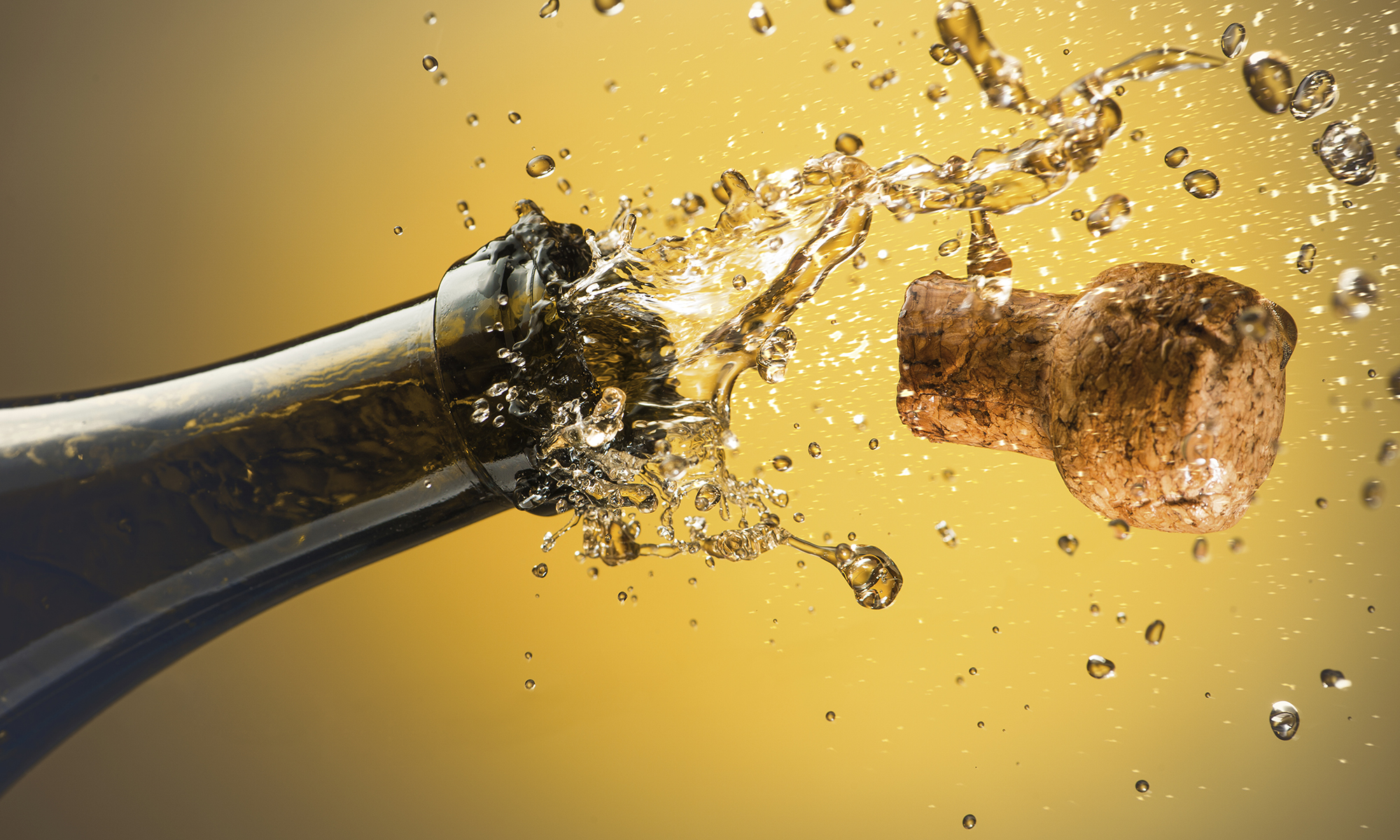 Хорошее начало – почти половина успеха!
Настоящая работа только начинается!
Сотрудничество партнеров, создание проектной команды
Запланируйте организационную встречу всех партнеров с целью:
подтвердить общее понимание задач и обязанностей каждого партнера в соответствии с заявкой и партнерским соглашением
Определиться с вопросами отчетности (описательные/финансовые отчеты)
Выработать общее понимание в вопросах бюджета проекта и переводов денежных средств
Разработать план действий и определить вехи проекта
Назначить координатора проекта/координаторов от каждого партнера, а также финансового менеджера
Совместные решения/             действия очень важны!
Эффективная коммуникация как залог успеха
Определите, когда, как и с какой целью партнеры будут общаться
Продумайте формы внутренней отчетности
Определите способы коммуникации (электронная почта, информационные рассылки, социальные сети, skype, рабочие встречи и т.д.)
Сайт является важным инструментом для внутренней и внешней коммуникации. Определите, кто и когда будет нести ответственность за разработку и поддержку веб-сайта проекта
УДАЧИ!